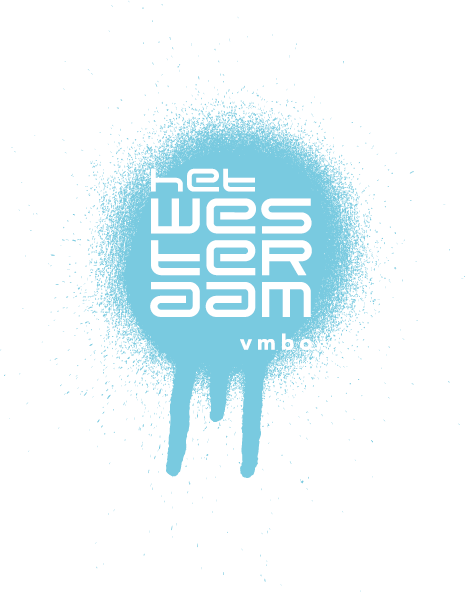 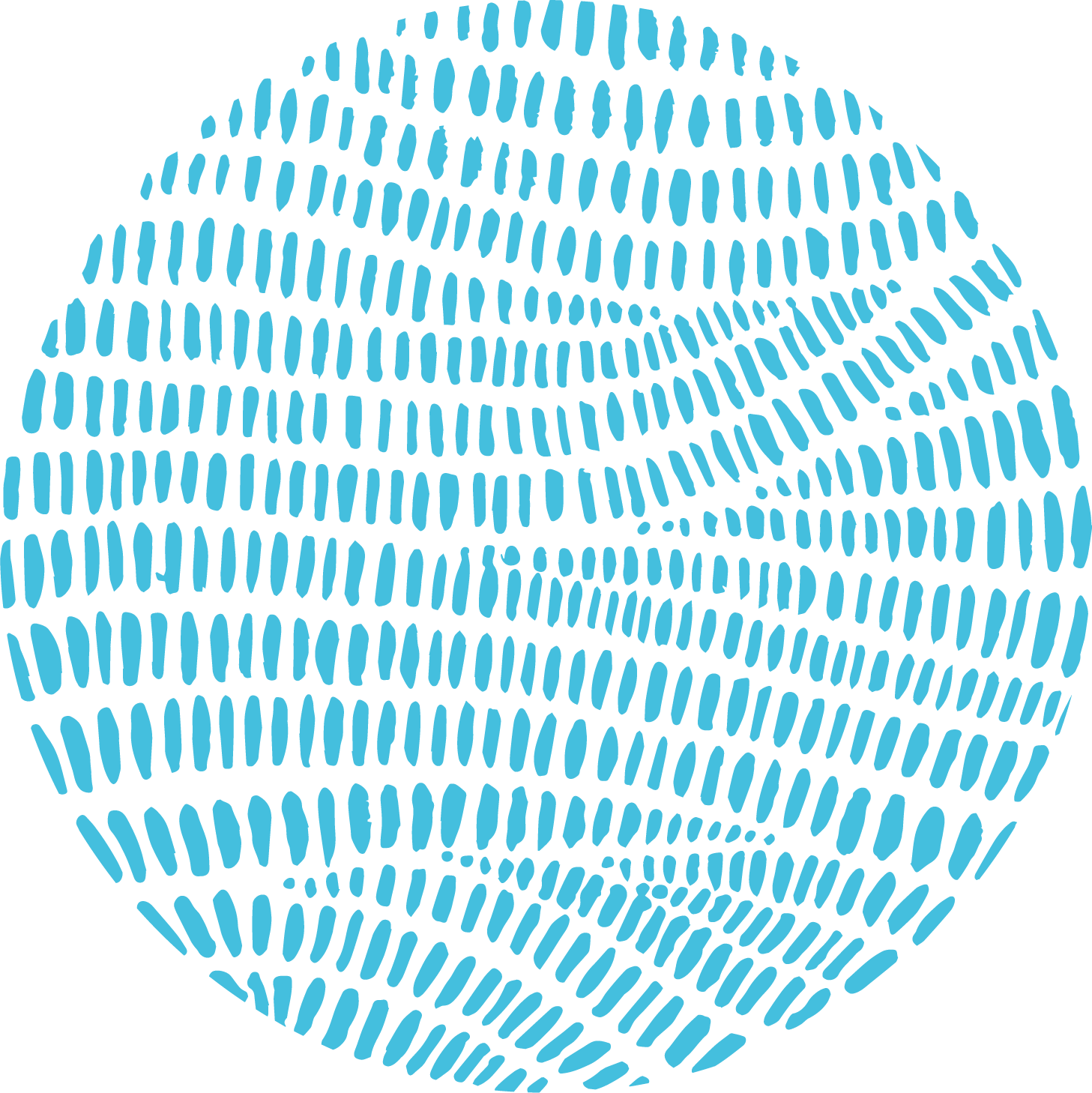 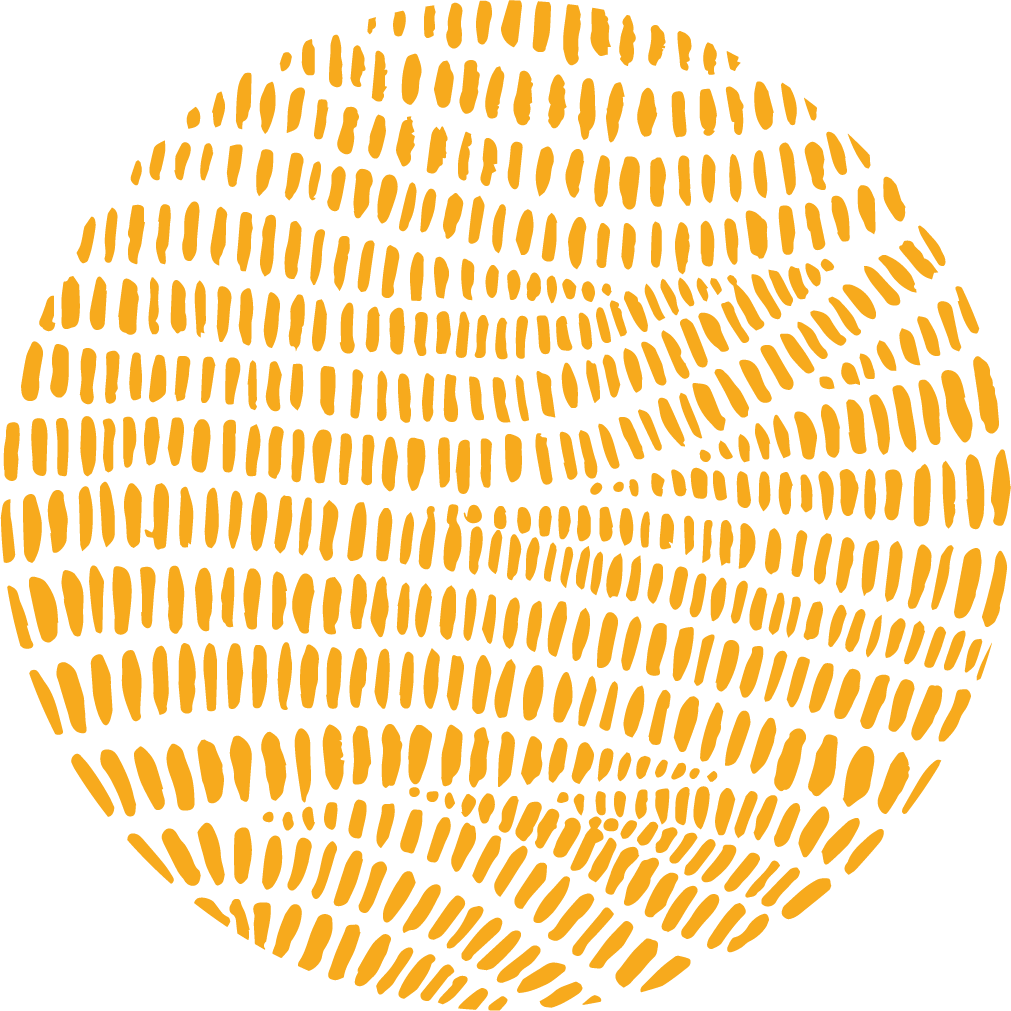 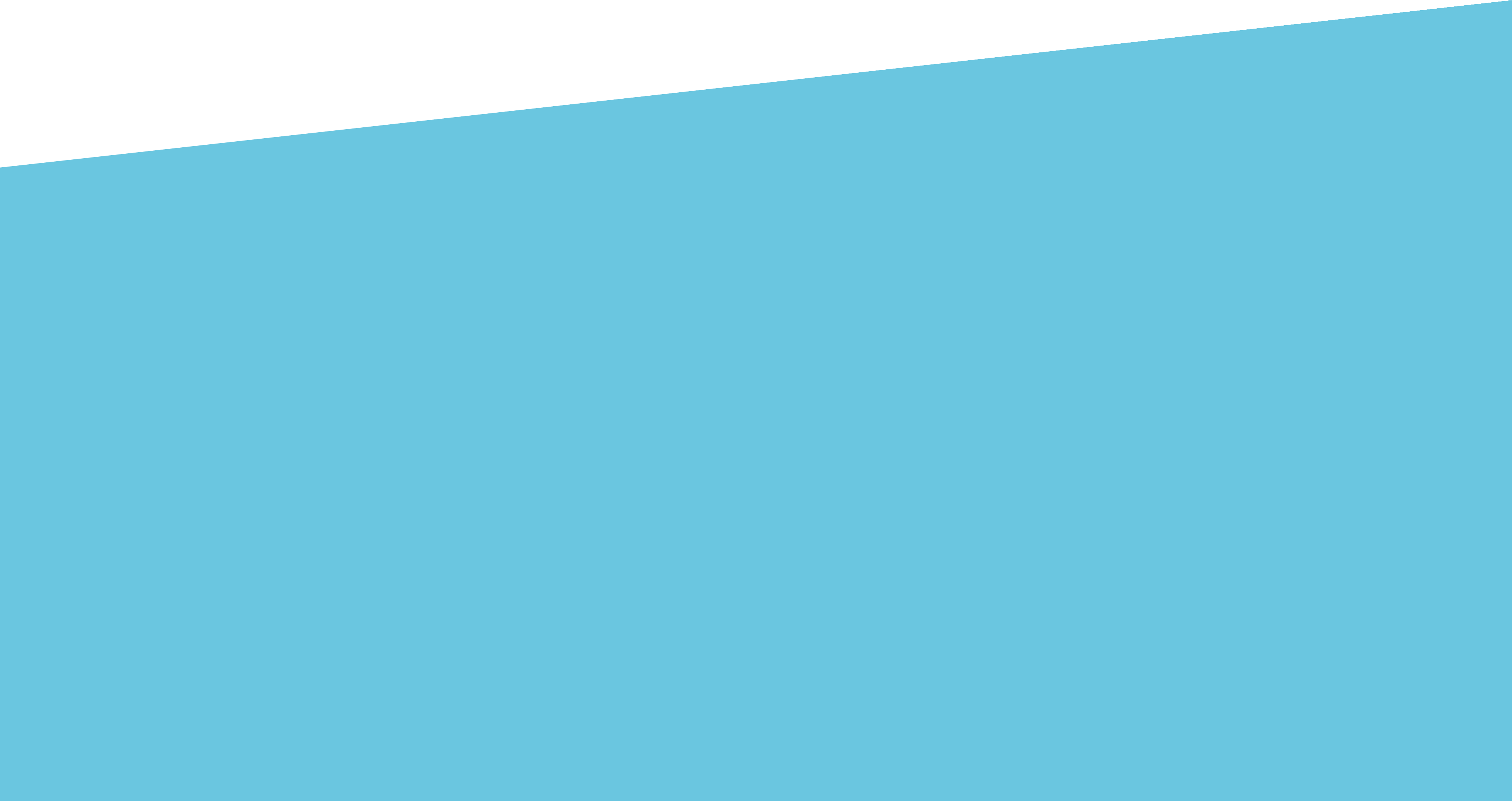 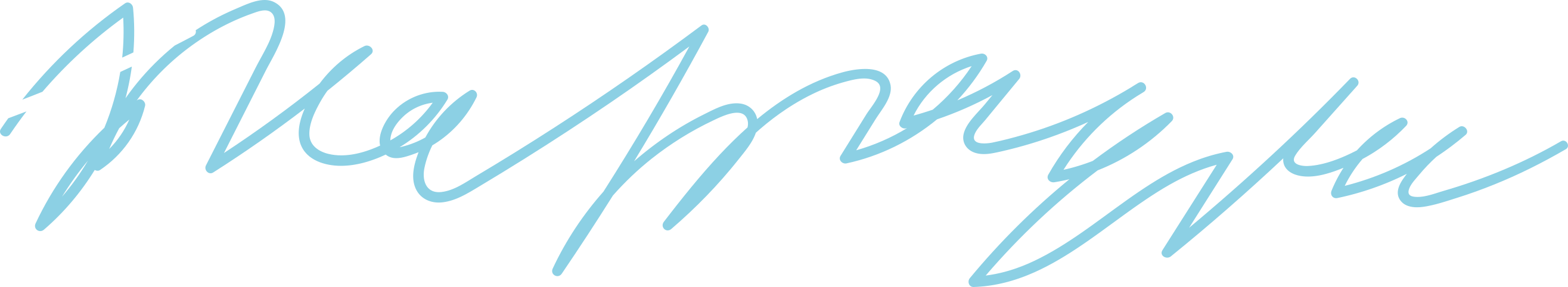 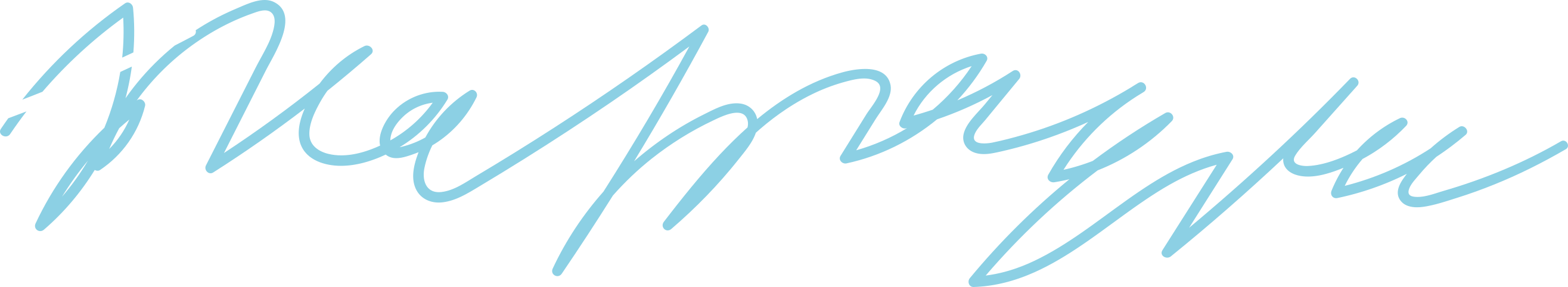 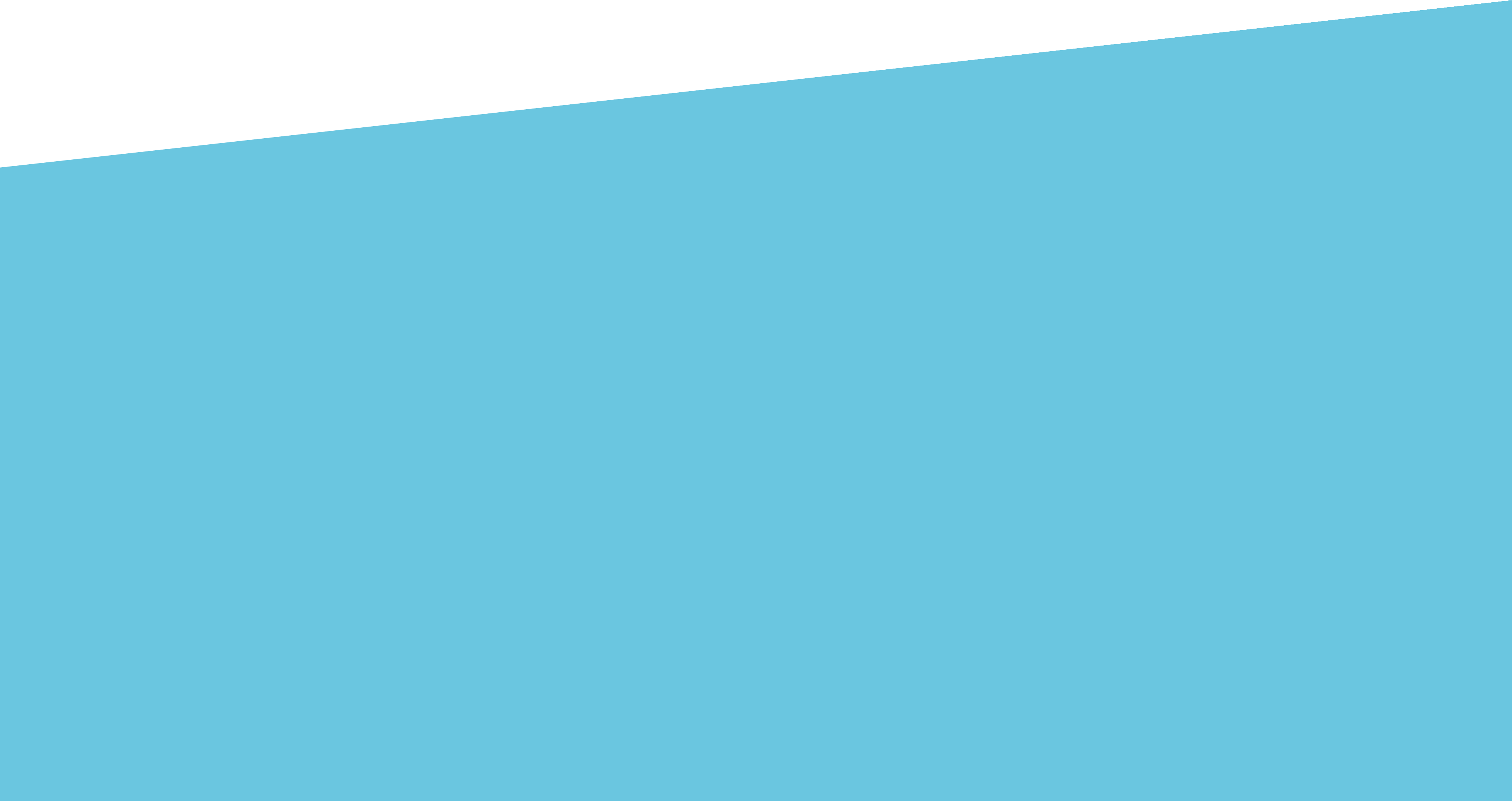 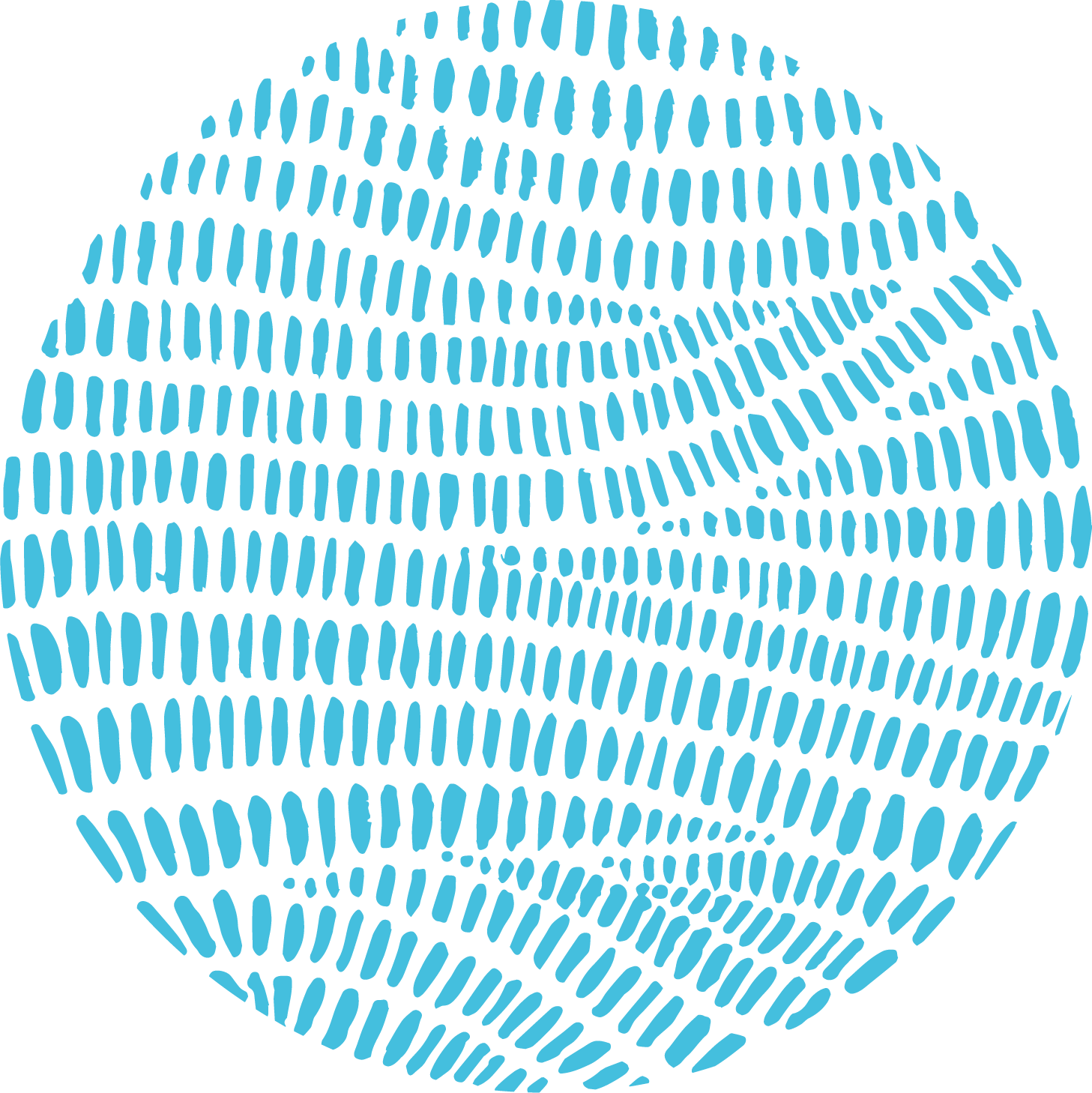 Wereld 2 Mens en gezondheid
Reflectievragen
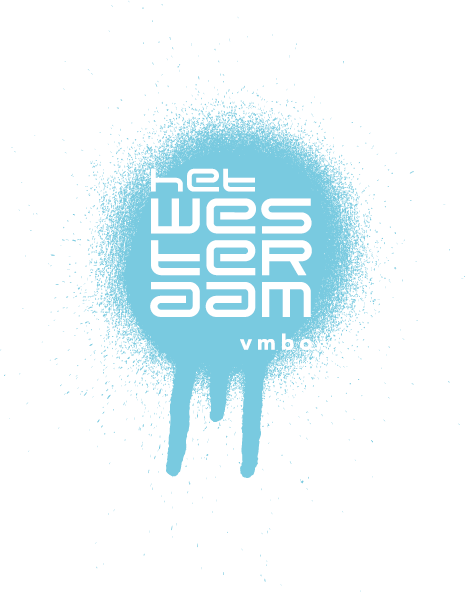 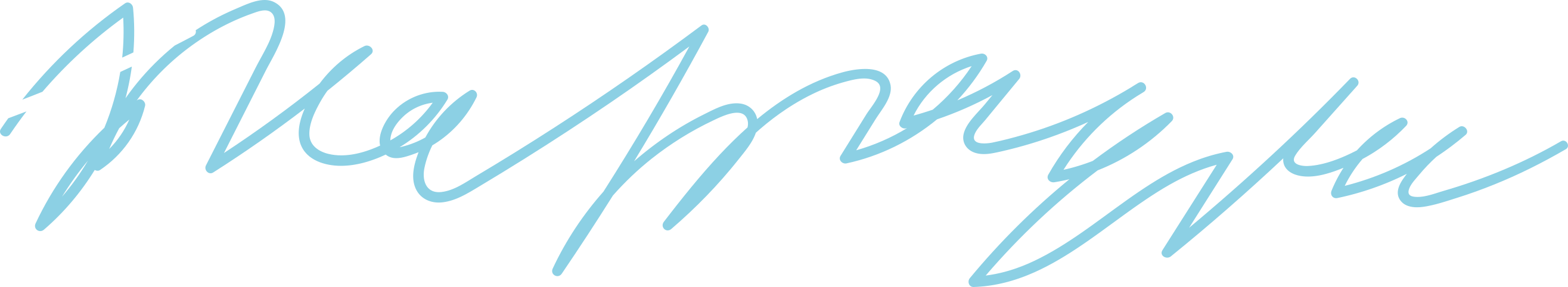 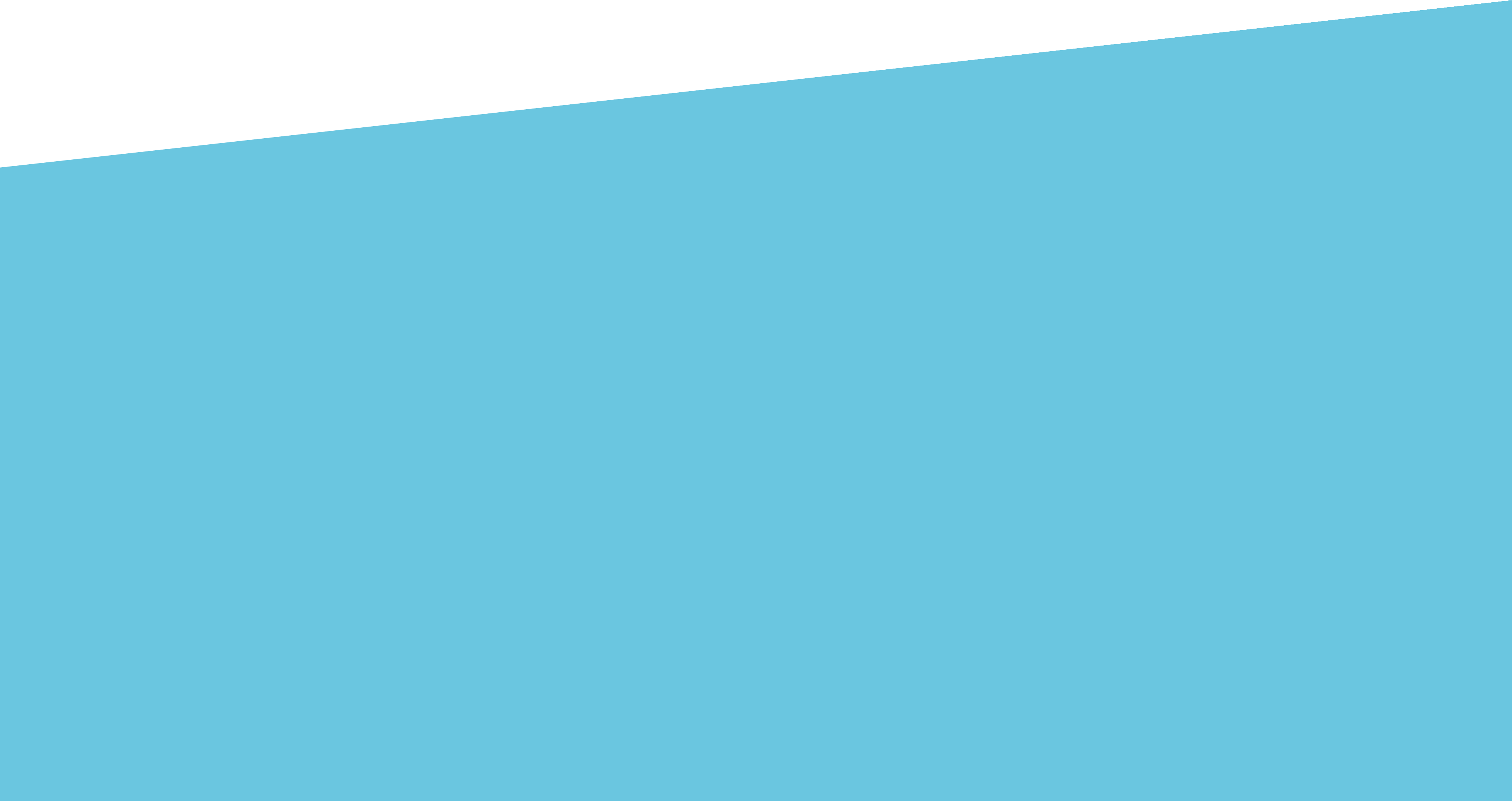 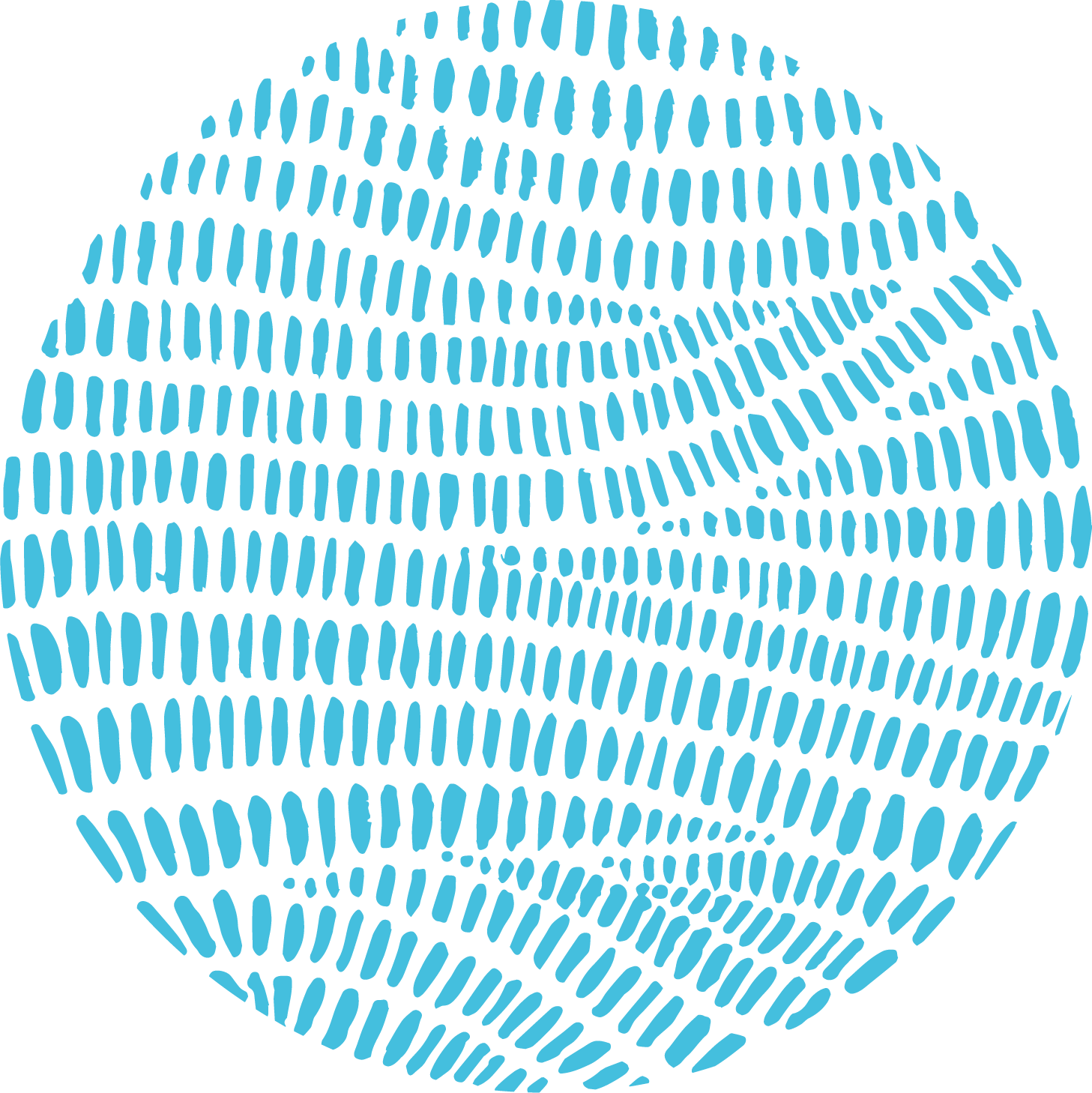 Wereld 2 Mens en gezondheid
Reflectievragen
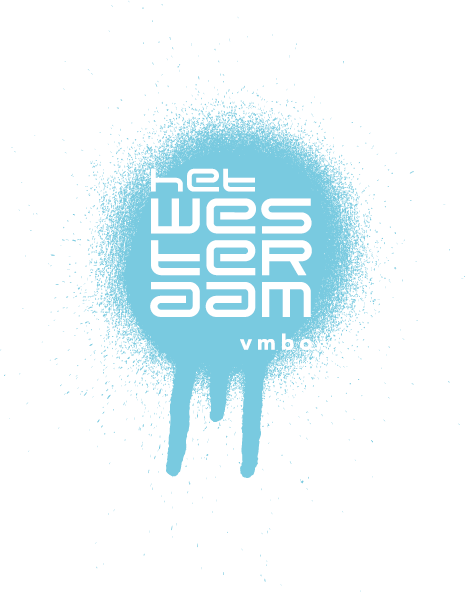